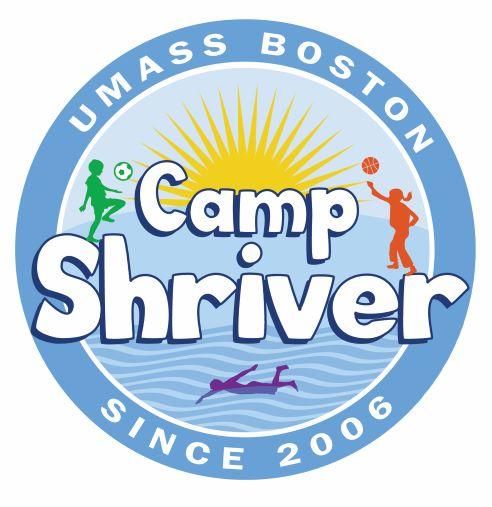 How to Take Attendance in CampBrain
Camp Brain Home Page Link, Username and Password
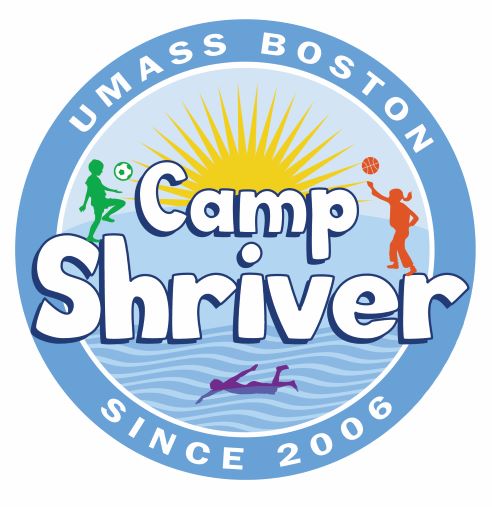 https://campshriverumass.campbrainoffice.com/


Username: Your Email
Password: Shriver2025!
Where you choose your team or bus stop. You can also find other campers that are not assigned to you here
Use these to make your visibility better
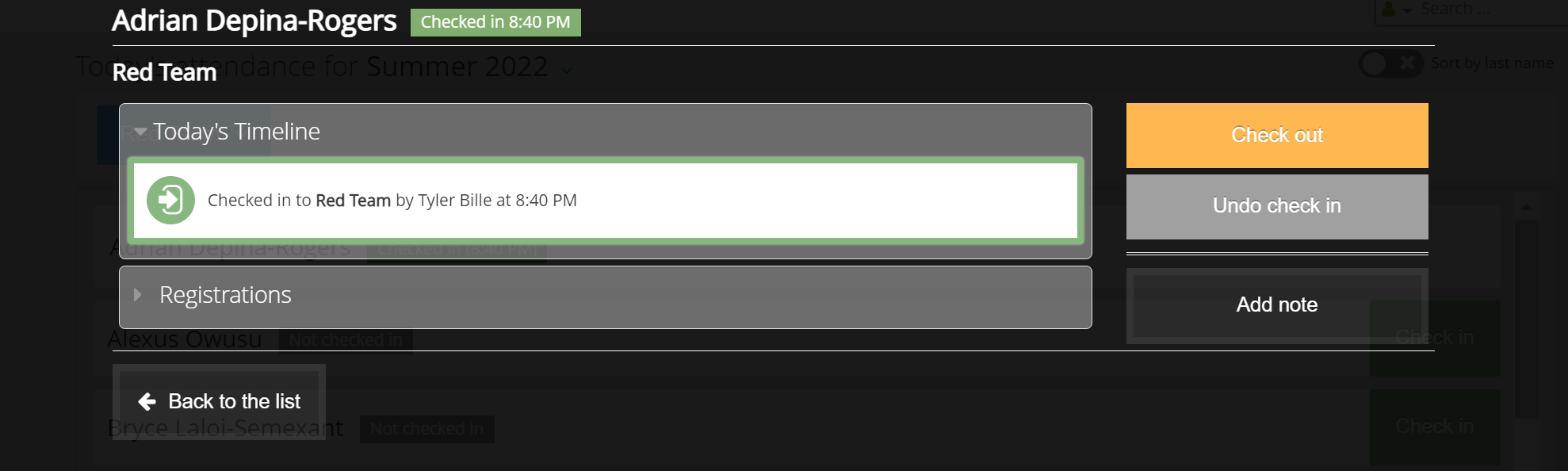 If you make a mistake
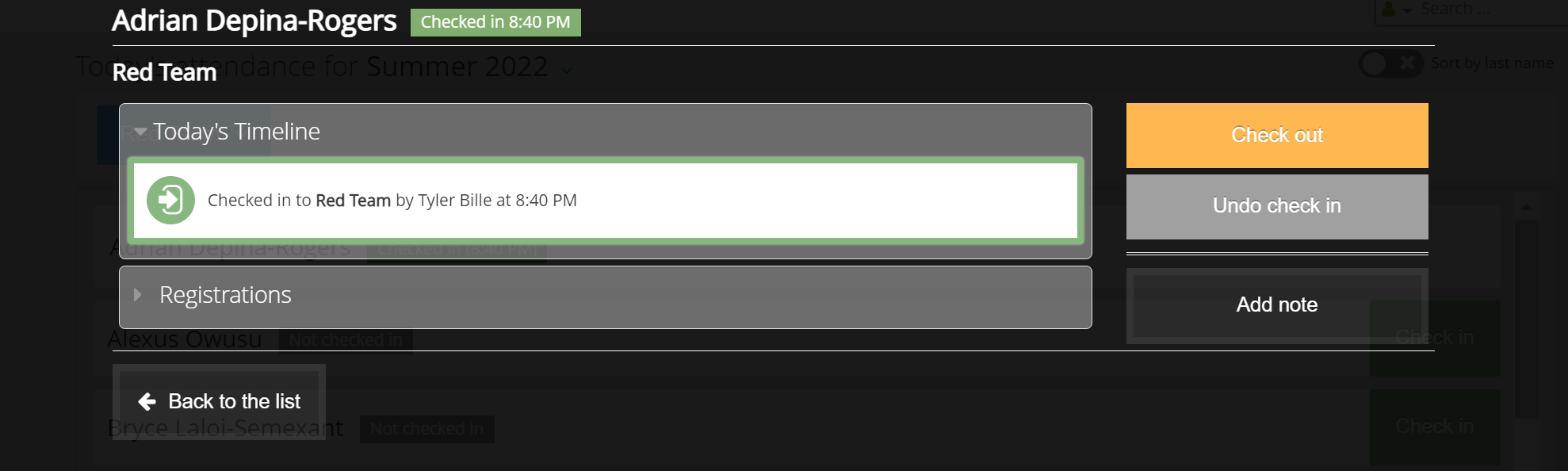 If a parent tells you something we need to know
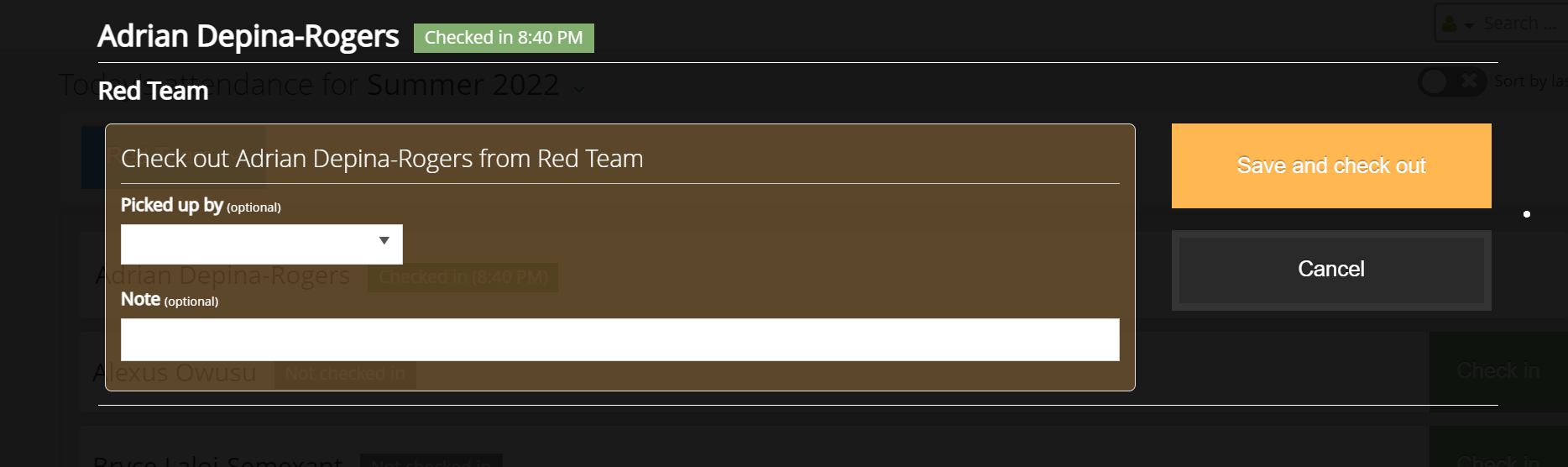 Chose the person picking up
If a parent tells you something we need to know
The only people doing checkout will be bus monitors at the end of the day.  Once the camper is checked in to their group, they are automatically checked off the bus and the same for the afternoon, when they are checked on the bus, they are checked out of their team.